Auction Seminar : Revenue Equivalence
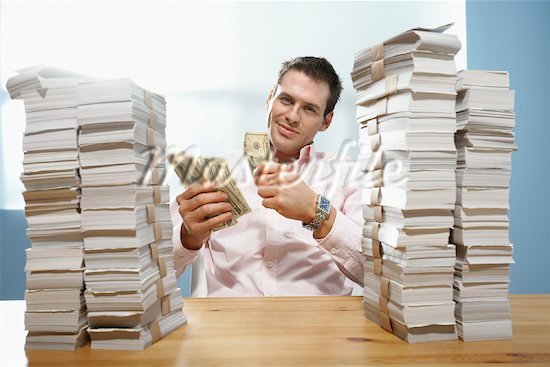 Presentation by Liran Zusman
Supervised by Amos Fiat
[Speaker Notes: הרצאה בנושא מכירות פומביות: שיוויון הכנסות
מאת לירן זוסמן
בהנחיית עמוס פיאט]
Our Goals
המטרה שלנו היום:
איפיונים של BNE
	סיכום השיעור הקודם
שקילות מכרזים
מציאת BNE

אם הזמן יאפשר:
תוחלת הרווח של מנהל המכירה
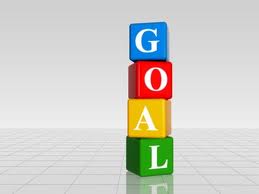 Curriculum
Quick Review
Characterization of Bayes-Nash Equilibrium
Revenue Equivalence
Examples
Designing auctions to maximize profit
[Speaker Notes: חזרה על חומרי ההרצאות הקודמות, בעיקר כדי לרענן הגדרות וסימונים]
Definitions
Lemma
Characterization of Bayes-Nash Equilibrium
[Speaker Notes: זהו למעשה משפט שהוכח בשיעור הקודם:
במצב שיווי משקל
הסתברות הזכייה היא פונקציה מונוטונית – ככל שהערך שלי גבוה יותר, אני אציע יותר, ולכן סיכויי הזכייה שלי יגדלו. זהו מעיין Sanity check.
התועלת זה השטח מתחת לגרף סיכוי הזכייה
התשלום זה השטח העליון בגרף סיכוי הזכייה
אם מתקיימים 1,3, אזי פונקציות האסטרטגיה הן אופטימליות. כלומר, התועלת שלי גבוההביותר כאשר אני פועל לפי האסטרטגיה על הערך האמיתי שלי.]
Proof Sketch
[Speaker Notes: אין צורך להוכיח!
נוכיח בהרצאה עתידית.
מקרה פרטי ראינו בהרצאה הקודמת.]
Notes
Revenue Equivalence
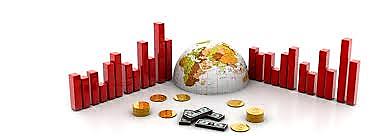 One Last Corollary
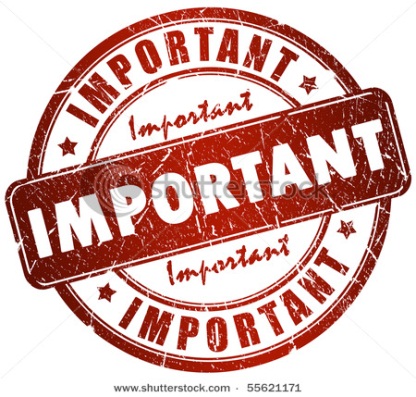 Proof
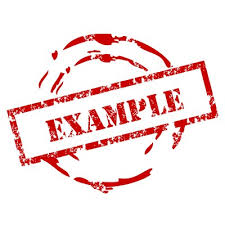 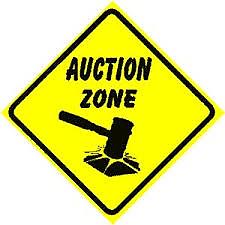 First-Price Auction
Why is it BNE?
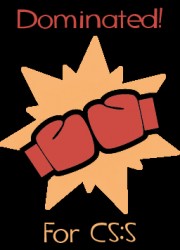 Dominated bid
Example
What Does It Mean?
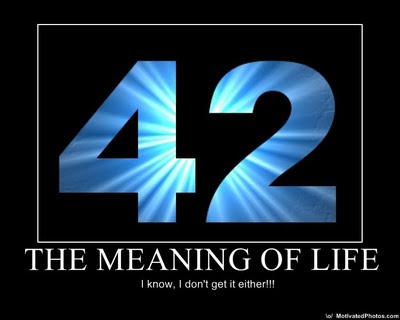 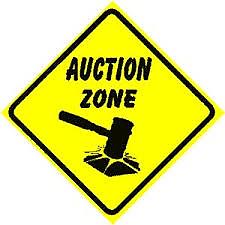 All-Pay Auction
הגדרה:
הפריט הולך למשתתף בעל ההצעה הגבוהה ביותר
כולם משלמים!

דוגמא:
נסתכל למשל על מכרז בו ארכיטקטים מתחרים על בניית פרויקט.
על כל משתתף להגיש הצעת תכנון לפרויקט.
בעוד שרק משתתף אחד זוכה בפרויקט, כל המשתתפים ספגו את עלות הכנת הצעת התכנון – כולם שילמו!

מסקנה:
על המשתתפים לקחת החלטות אסטרטגיות לגבי הצעתם!
Claim
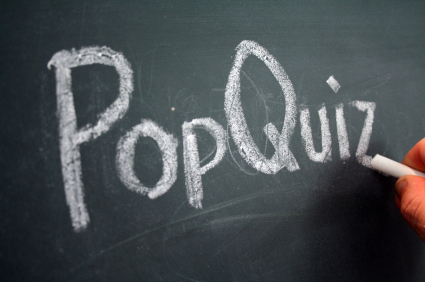 [Speaker Notes: פתרון:
זוהי בדיוק תוחלת התשלום של משתתף כלשהו במכרז Vickrey, כאשר ערכי כל המשתתפים נלקחת מאותה התפלגות F.
נזכור שזהו מכרז כנות, כלומר כל משתתף אומר את ערכו האמיתי.]
Proof
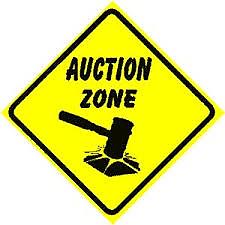 War-of-Attrition Auction
מלחמת התשה
הגדרה:
הפריט הולך למשתתף בעל ההצעה הגבוהה ביותר
הזוכה משלם את מחיר ההצעה השנייה בגודלה

עד כה בדיוק כמו מכרז Vickrey.
כן אבל...

כולם משלמים את מחיר הצעתם!
הערה: כמובן, מלבד הזוכה
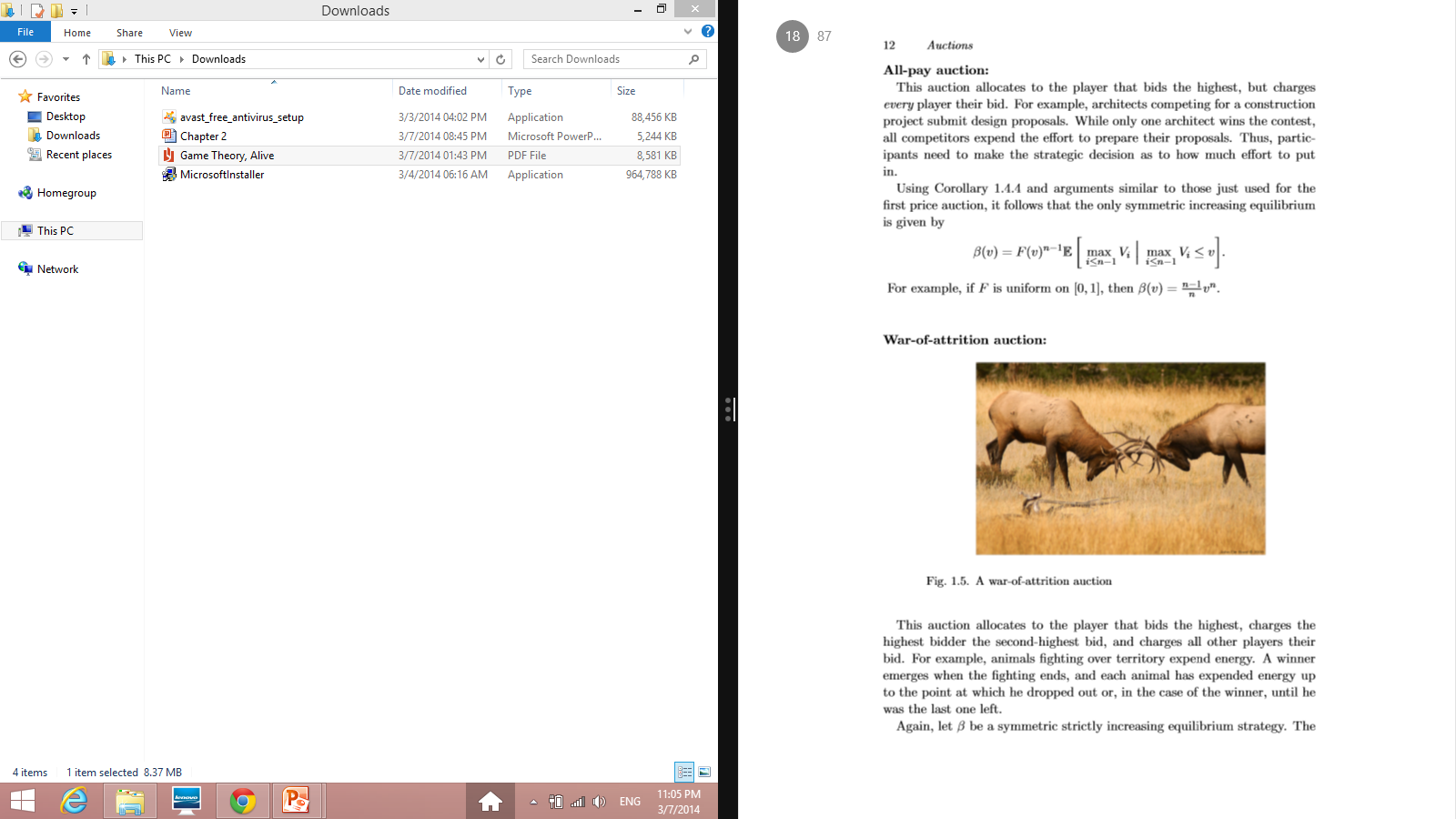 Motivation
למרות שהמכרז אינו נראה קשור למציאות, למעשה אנו נתקלים במכרזים כאלה אפילו בטבע:

נתבונן בחיות שנלחמות על טריטוריה.
כל חיה מבזבזת אנרגיה במלחמה.
מלבד המנצח, כל חיה בקרב בזבזה אנרגיה עד לנקודה בו פרשה מהקרב.
המנצח בזבז אנרגיה עד לנקודה בה כל שאר המתחרים פרשו.
במילים אחרות, הוא בזבז אנרגיה השווה לאנרגיה שבזבז המתחרה שפרש אחרון.

הערה: בהמשך נראה למה הדוגמא לא נכונה לגמרי...
Claim
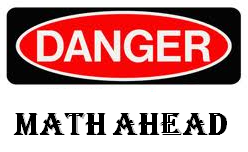 Proof
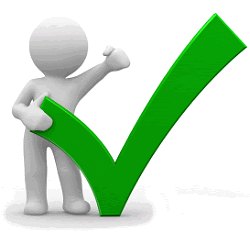 Something to Think About…
ישנה נקודה עדינה שעולה מהדיון על מכרז מלחמת התשה:

שיווי המשקל שמצאנו נכון במקרים בהם יש לפחות 2 שחקנים, רק כאשר ההצעות מחושבות מראש ואינן משתנות.

נחזור לדוגמא:
במלחמה על הטריטוריה שהצגנו, כל חיה משנה את החלטתה בנוגע למתי לפרוש בהתאם לתוצאות המלחמה בכל רגע.
כלומר, יש אלמנט חזק של דינמיות.

בהתאם להרצאות, ייתכן ונראה דיון מעמיק בנושא בהמשך...
Designing Auctions to Maximize Profit
Introduction
נניח מכרז בו הפריט הולך למשתתף בעל ההצעה הגבוהה ביותר, ובו ערכי כל המשתתפים נלקחים באופן בלתי תלוי מתוך אותה התפלגות.
ראינו כי במצב שיווי משקל, תוחלת התשלום של שחקן שווה בכל סוג של מכרז שמקיים את התנאים הללו!

אם כך,
איך יבחר מנהל המכירה את סוג המכירה??
[Speaker Notes: זוהי למעשה מסקנה מיידית של משפט Revenue Equivalence:
במכרז שבו הפריט הולך להצעה הגבוהה ביותר, הסתברות הזכייה של משתתף זהה – ללא קשר לסוג המכרז בפועל.
לכן, לפי המשפט, תוחלת התשלום של כל שחקן זהה בין המכרזים.]
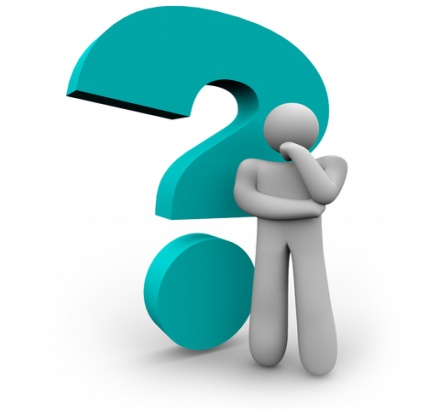 Possible Solution
תכונה מעניינת עבור מנהל המכרז של מכרז מסוג Second-Price Auction היא אמירת אמת
תזכורת: הוכחנו שזהו מכרז Truthful
כלומר, כל משתתף יציע את ערכו האמיתי של הפריט, ולא ינסה להפחית מהמחיר.
האם זה מספיק כדי למקסם את רווחו של מנהל המכירה?

הרווח של מנהל המכירה יכול להיות נמוך משמעותית מהערכתו של הפריט!

דוגמא מפורסמת לכך היא מכירה פומבית מסוג 2nd price שנערכה בניו-זילנד שנת 1990, בה ההצעה הגבוהה ביותר הייתה 100,000$ - אך המנצח שילם רק 6$ !!
[Speaker Notes: דוגמא לבעיה – האם Vickrey ממקסם רווח?
תשובה: לא]
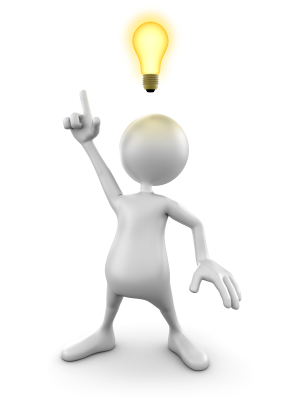 Reserve Price
הגדרה:
Vickrey Auction with a reserve price r זהו מכרז מסוג Sealed-bid Second-Price Auction, שבו הפריט אינו מוקצה כלל אם כל ההצעות הן מתחת לערך  r,
והמנצח משלם את המקסימום בין r לבין המחיר ההצעה השנייה בגודלה.

טענה:
מכרז Vickrey עם מחיר מינימום הינו מכרז Truthful

הוכחה:
דרך אחת להוכיח את הטענה, היא פשוט לחזור על ההוכחה עבור מכרז Vickrey רגיל, תוך התבוננות במקרים עבור ערכים קטנים וגדולים מ-r.
נראה דרך מעניינת וישירה יותר.
Proof
יהי מכרז Vickrey עם מחיר מינימום  r.
נראה כי המכרז הינו Truthful:

נניח כי במכרז משתתפים n סוכנים.
נוסיף סוכן n+1, שערכו של הפריט תמיד יהיה r.
קיבלנו מכרז Vickrey רגיל, עם התכונה הבאה:
אם הצעות n הסוכנים האמיתיים קטנות מ-r, יזכה הסוכן החדש.

אם נחשוב על זכייה של הסוכן החדש כ"אין זכייה", קיבלנו מודל(=מכרז) שקול ובו מתקיימת תכונת Truthful כנדרש.
Example
Analysis
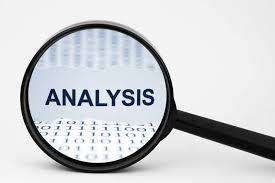 Analysis – cnt.
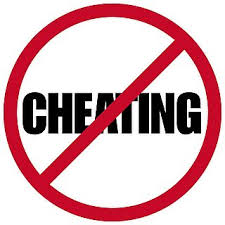 Homework
Thanks for Listening